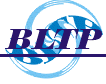 L. P. Kaptari
Bogoliubov Lab. Theor. Phys . JINR, Dubna
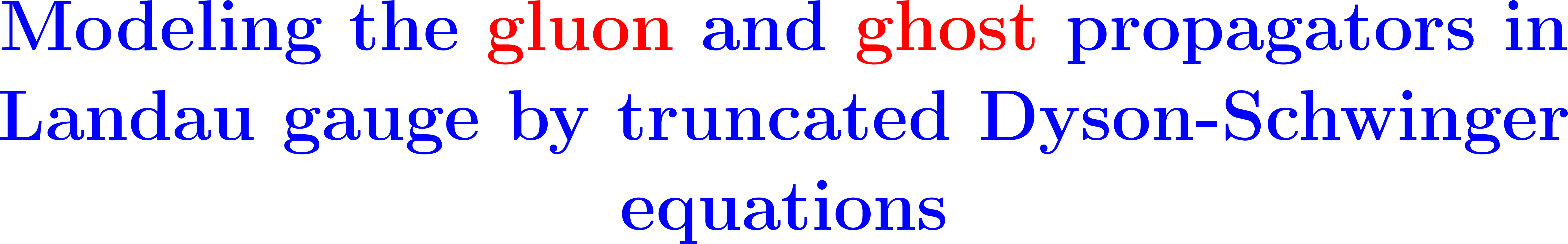 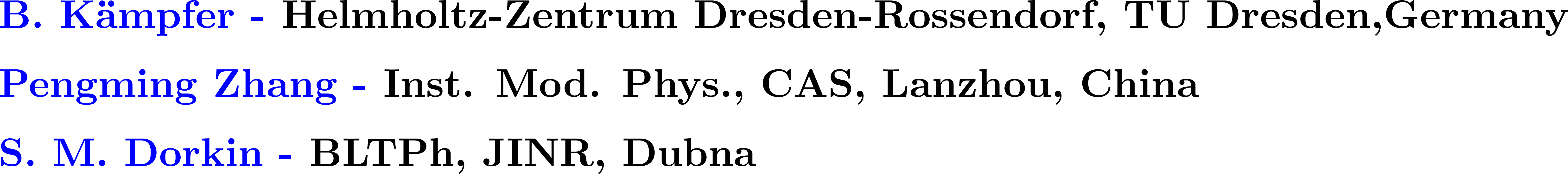 18.07.2019
1
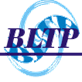 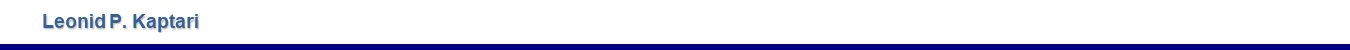 MOTIVATION
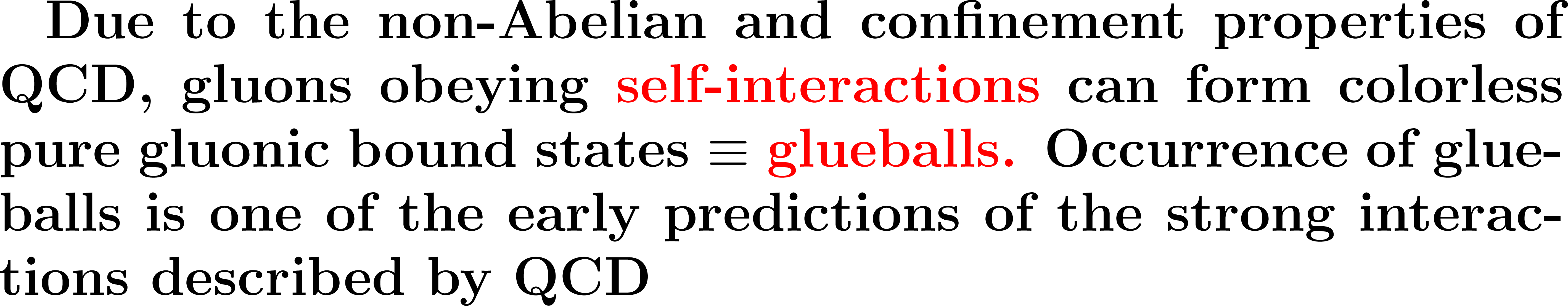 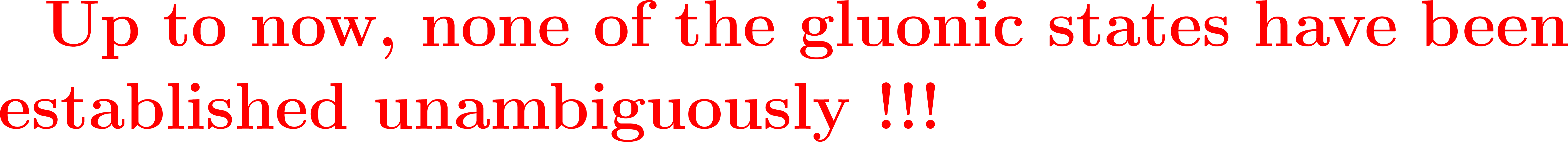 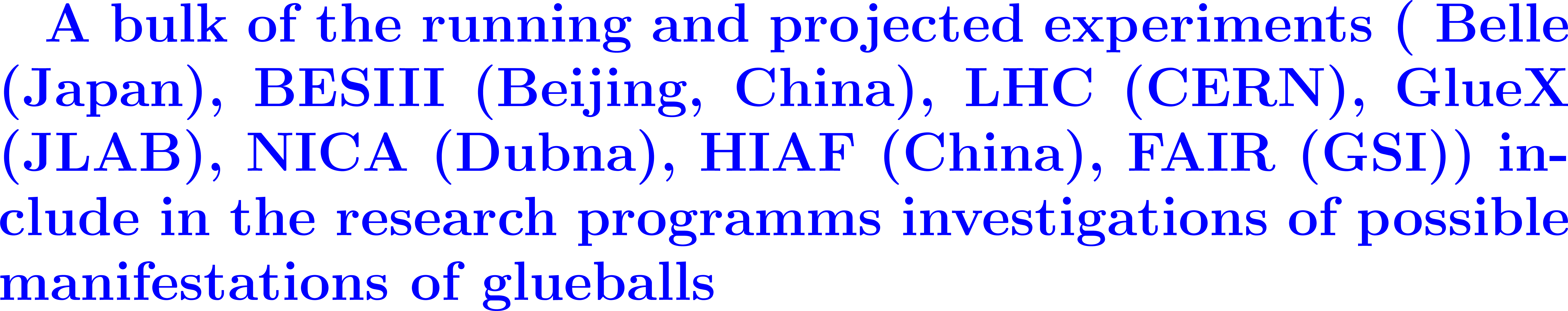 18.07.2019
2
Dubna, July, 2019
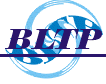 L.P. Kaptari
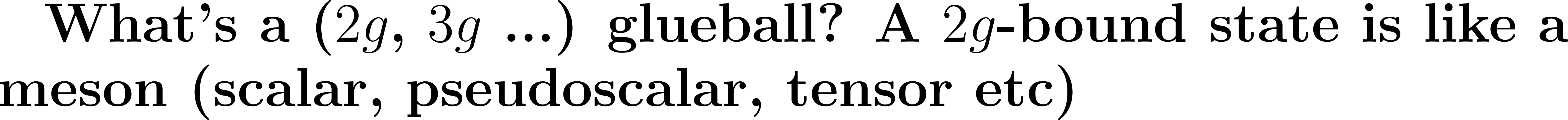 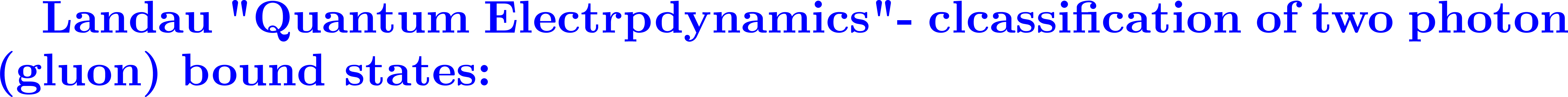 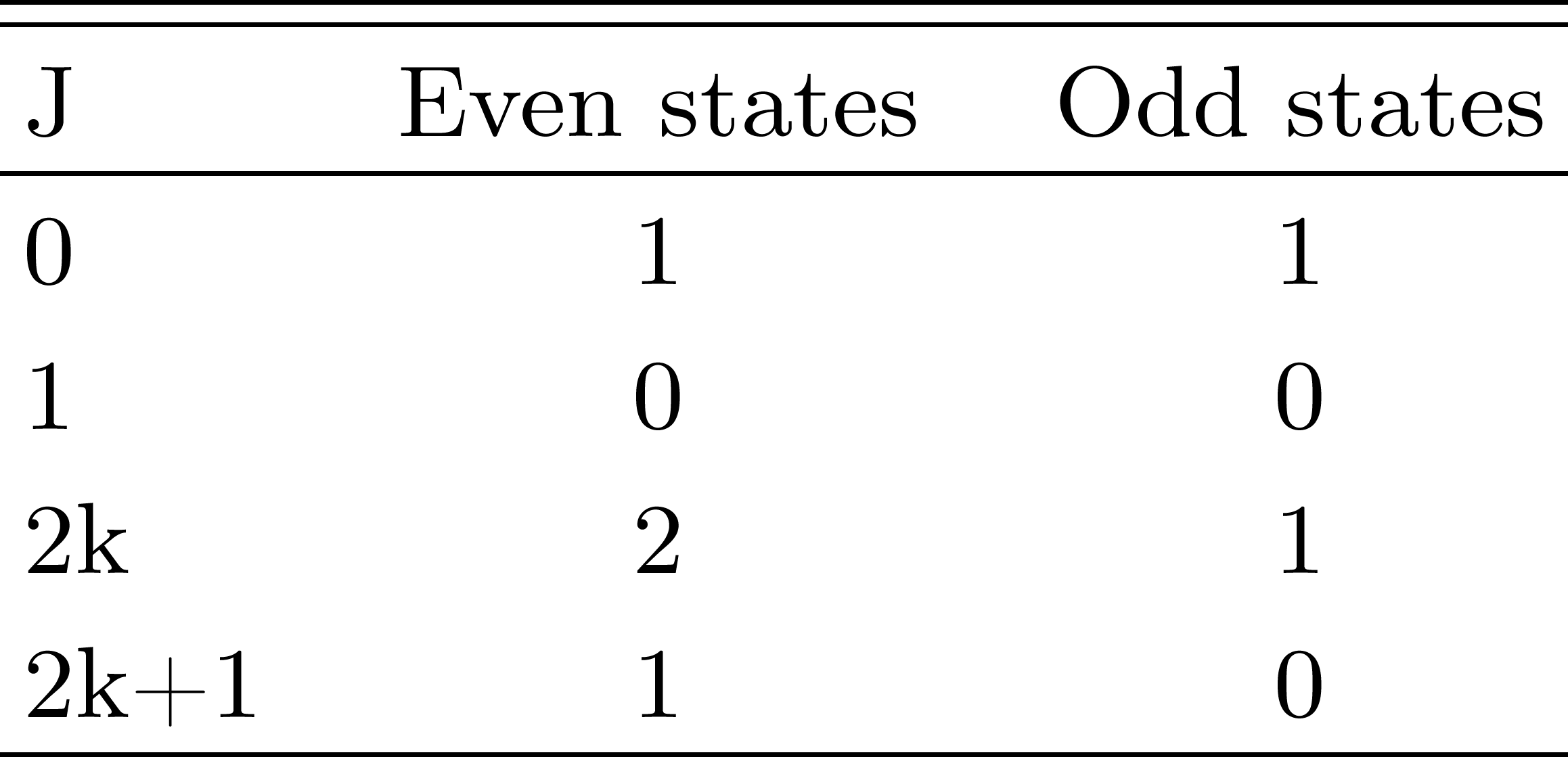 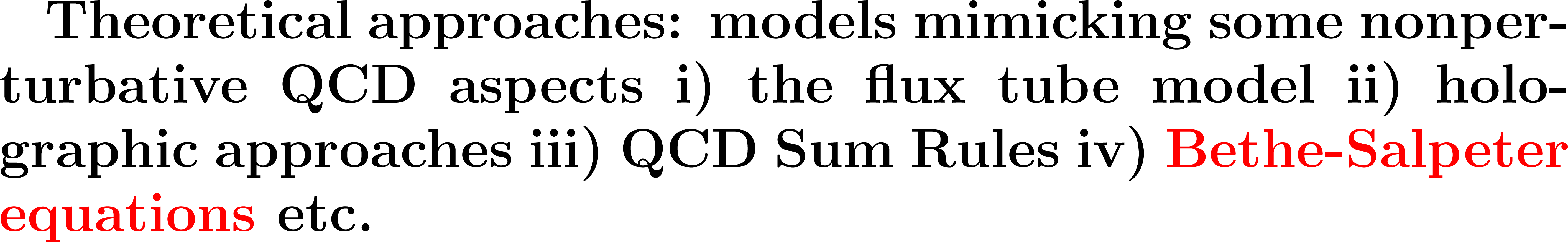 BSE:
Masses, wave functions, decay processes etc.
18.07.2019
3
Dubna, July, 2019
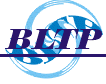 L.P. Kaptari
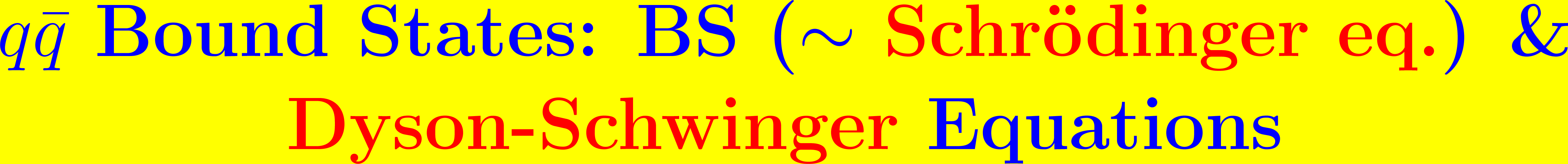 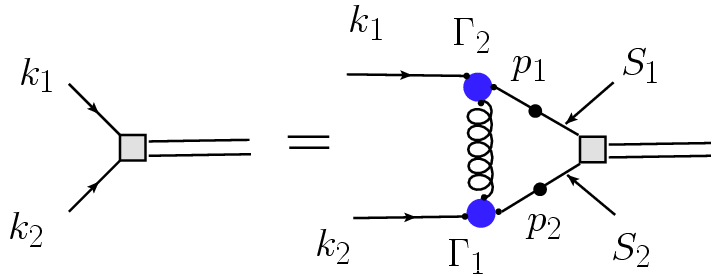 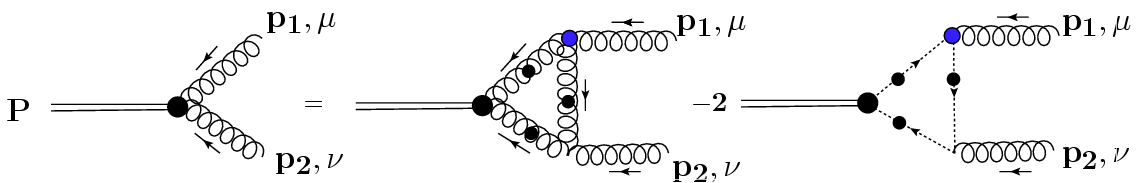 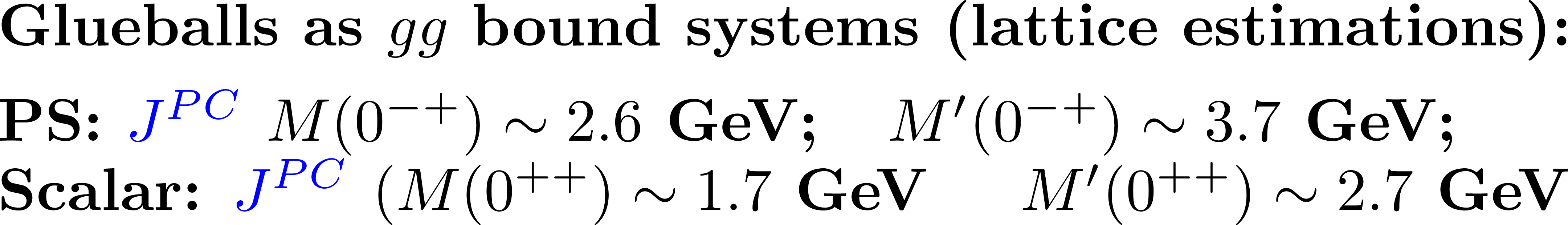 18.07.2019
4
Dubna, July, 2019
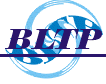 L. P. Kaptari
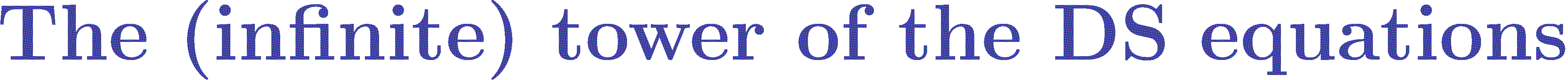 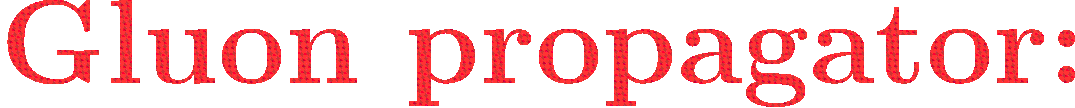 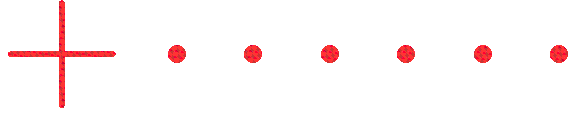 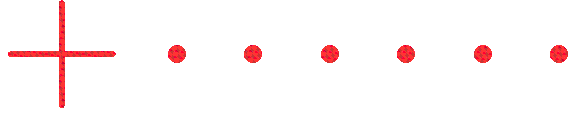 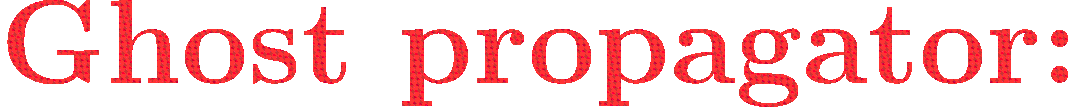 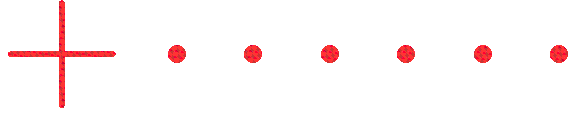 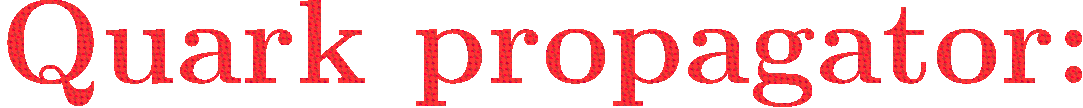 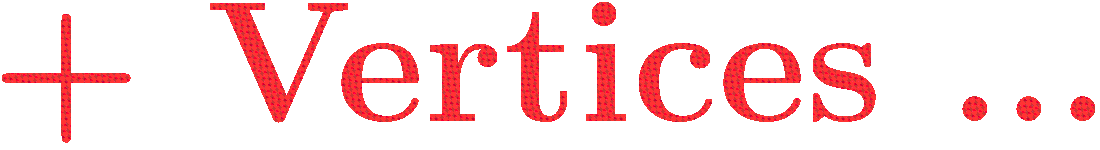 18.07.2019
5
Dubna, July, 2019
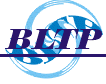 L.P. Kaptari
TRUNCATION:
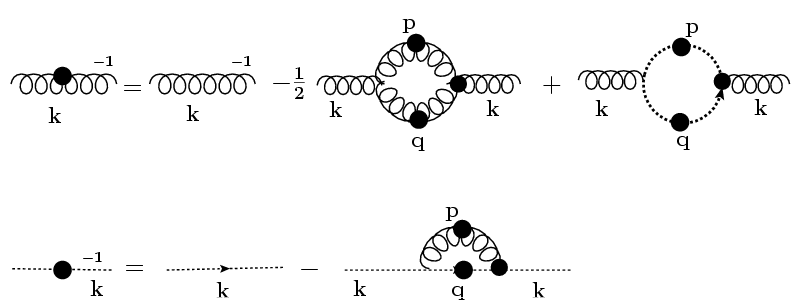 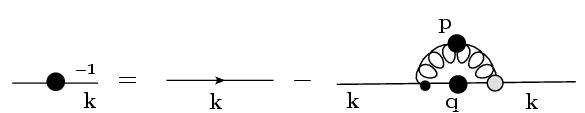 18.07.2019
6
Dubna, July, 2019
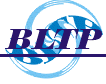 L.P. Kaptari
LANDAU gauge
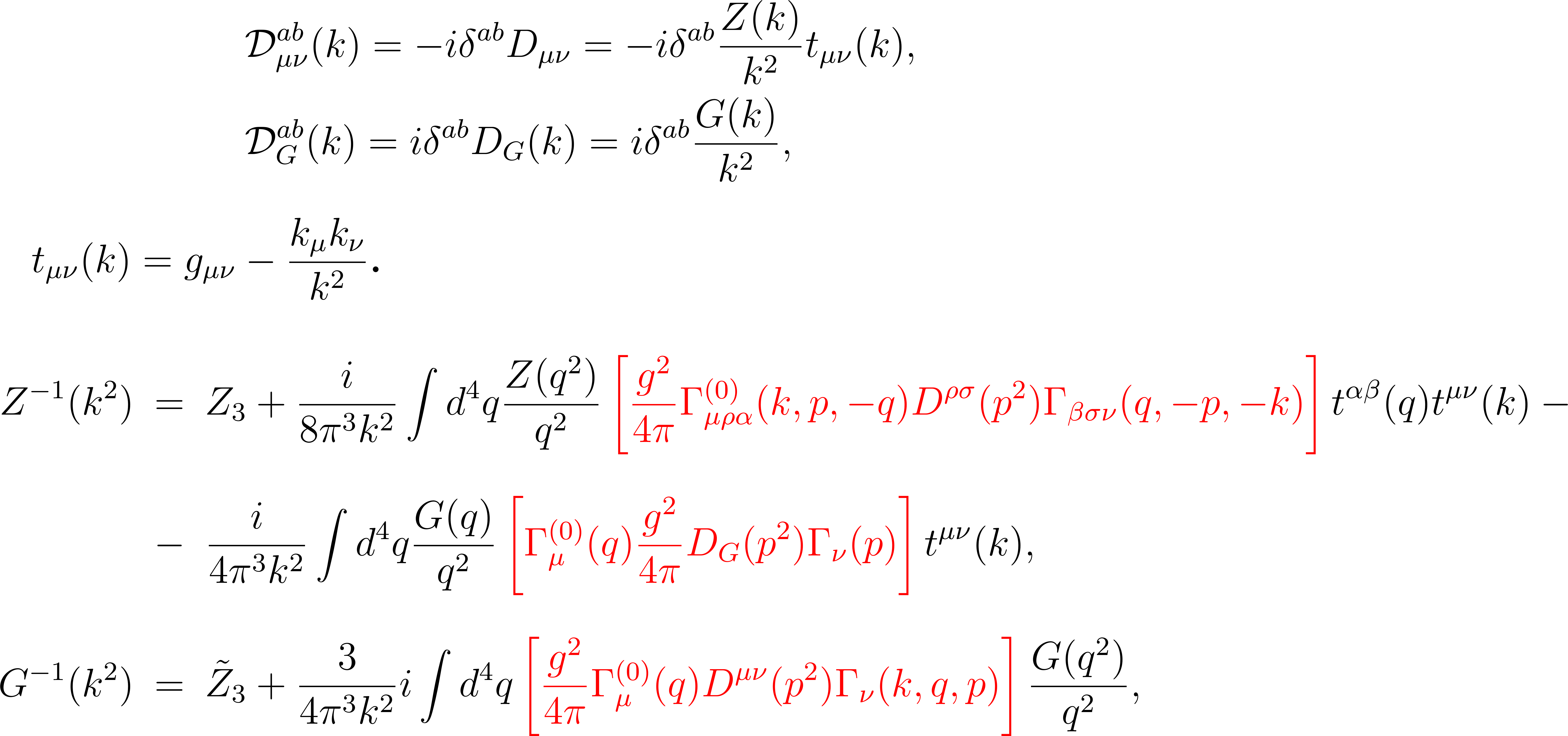 18.07.2019
7
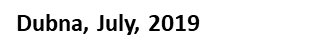 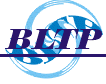 L.P. Kaptari
Effective interaction: rainbow approximation:
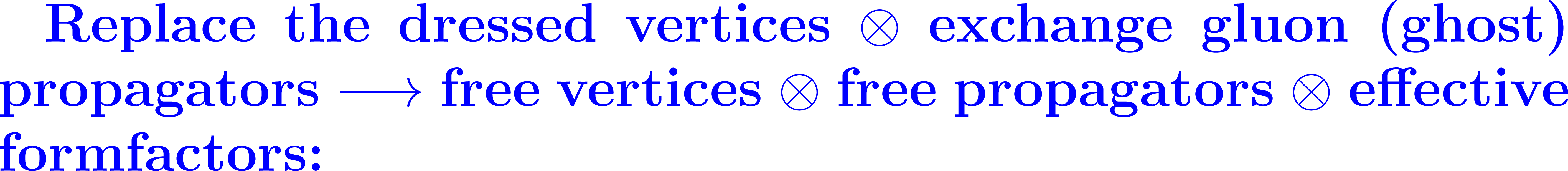 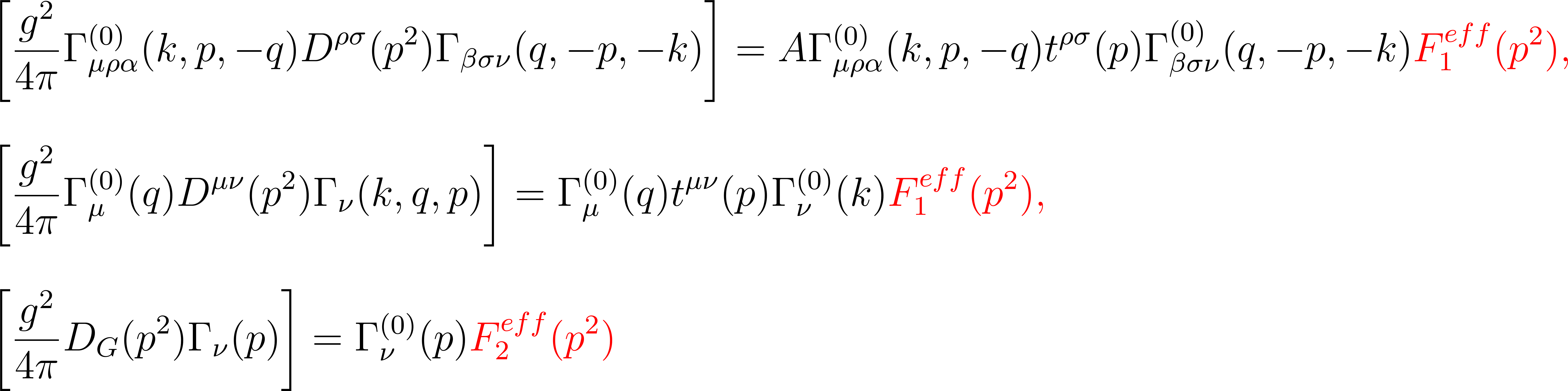 18.07.2019
8
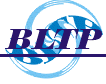 L.P. Kaptari
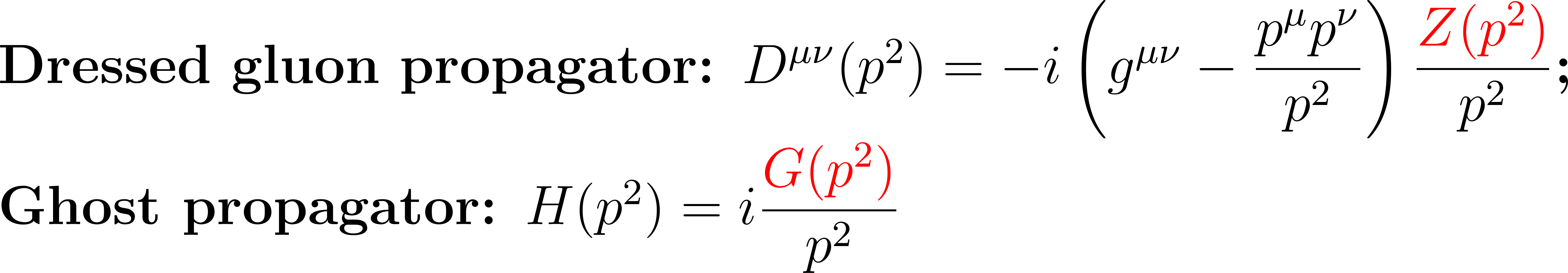 IR Gaussian fit
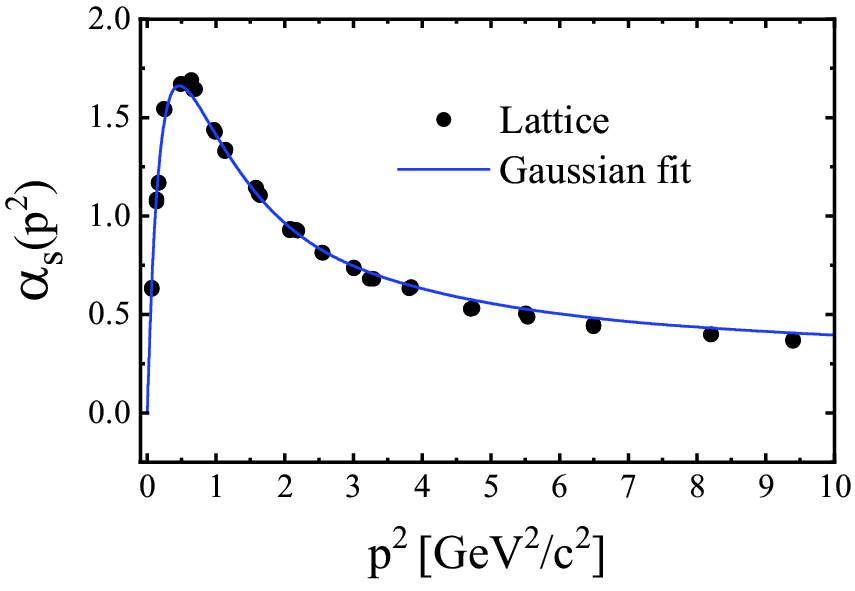 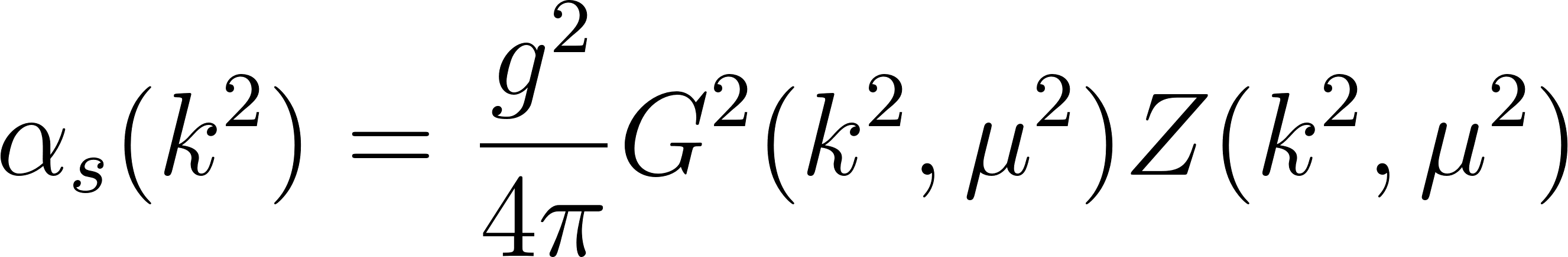 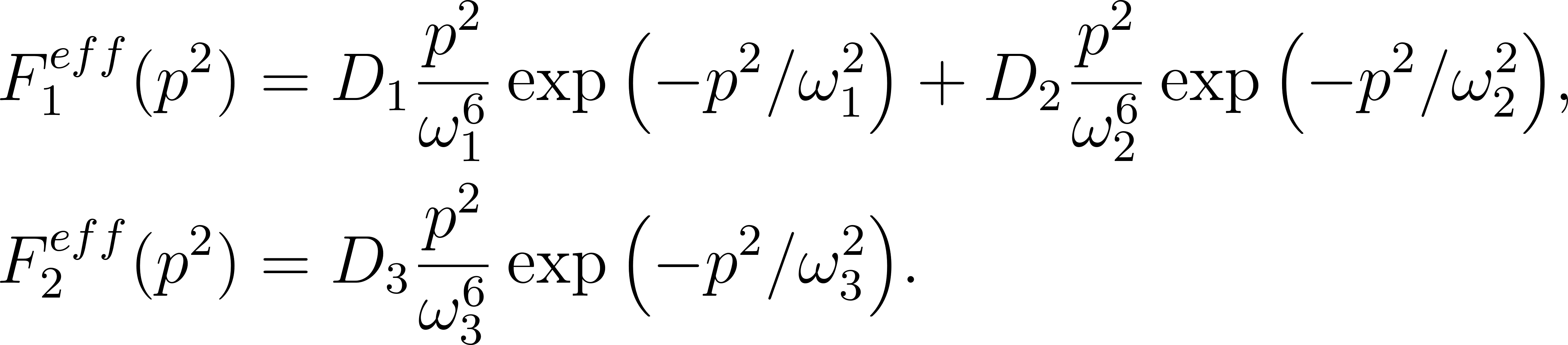 Euclidean space (only IR):
18.07.2019
9
Dubna, July, 2019
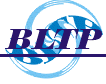 L.P. Kaptari
RESULTS
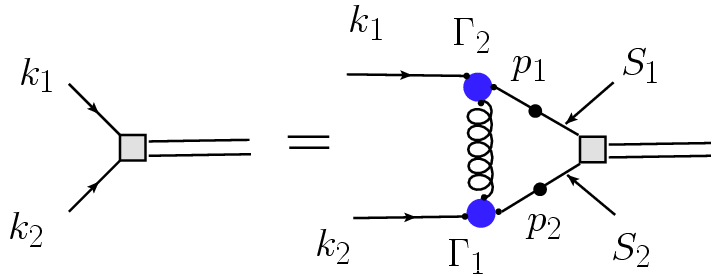 MESONS:
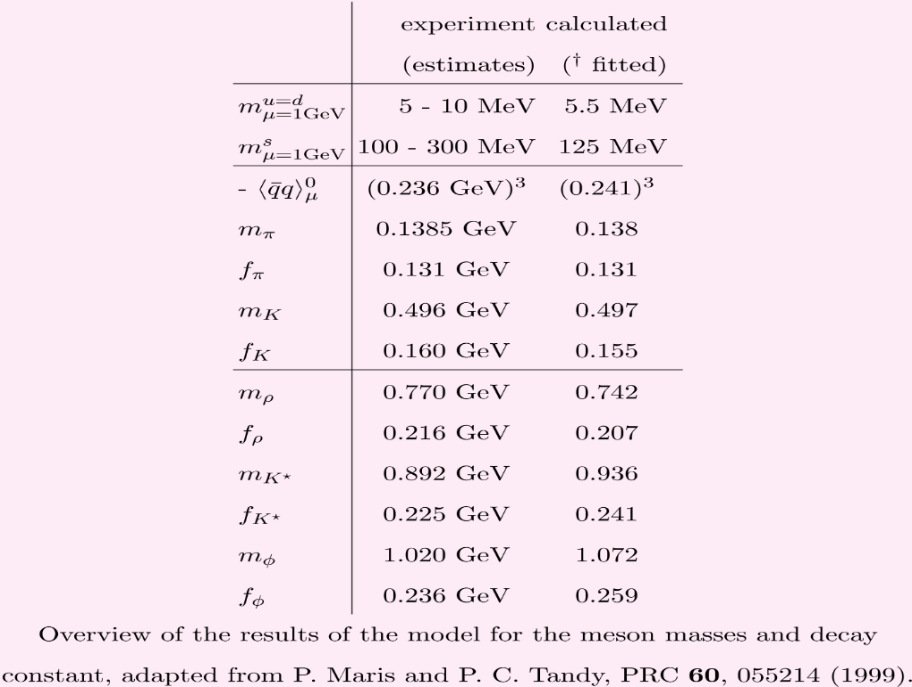 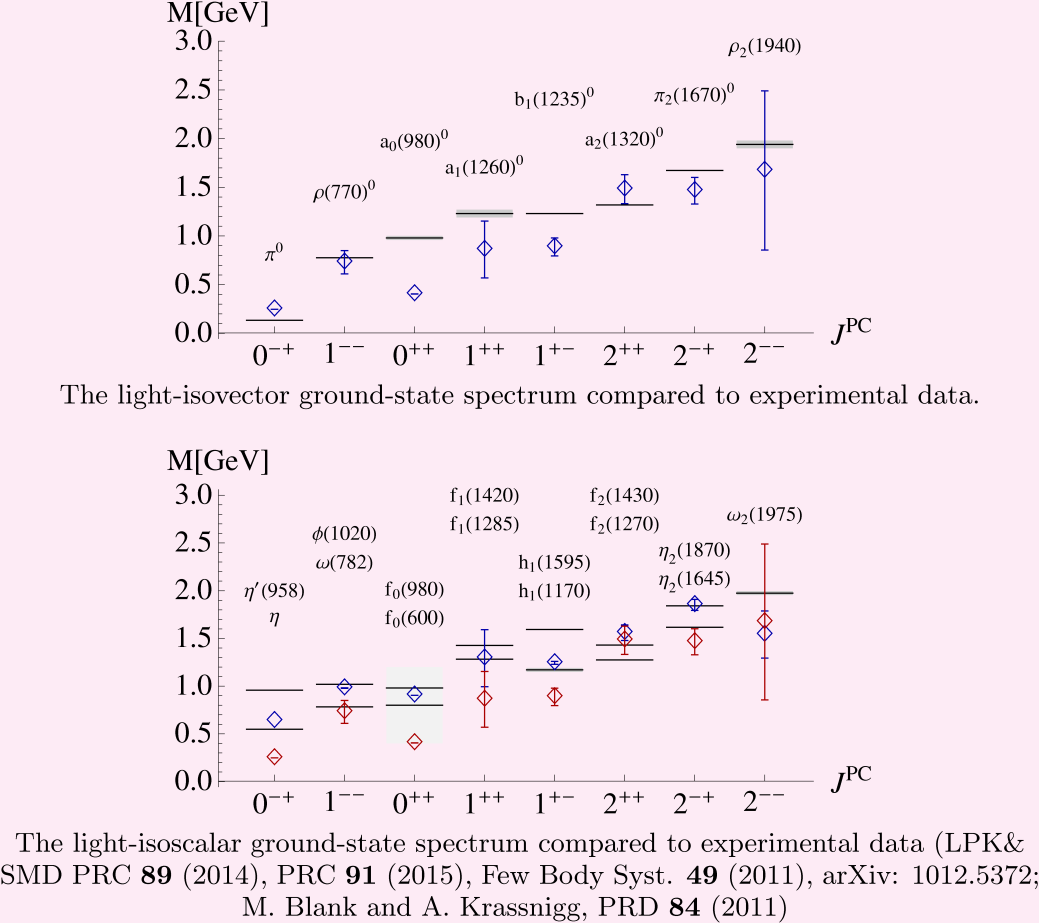 Information on gluon propagators is much more scarce 
                          (even absent?) !!!
18.07.2019
10
Dubna, July, 2019
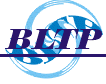 L.P. Kaptari
Solving the gluon-ghost DSE
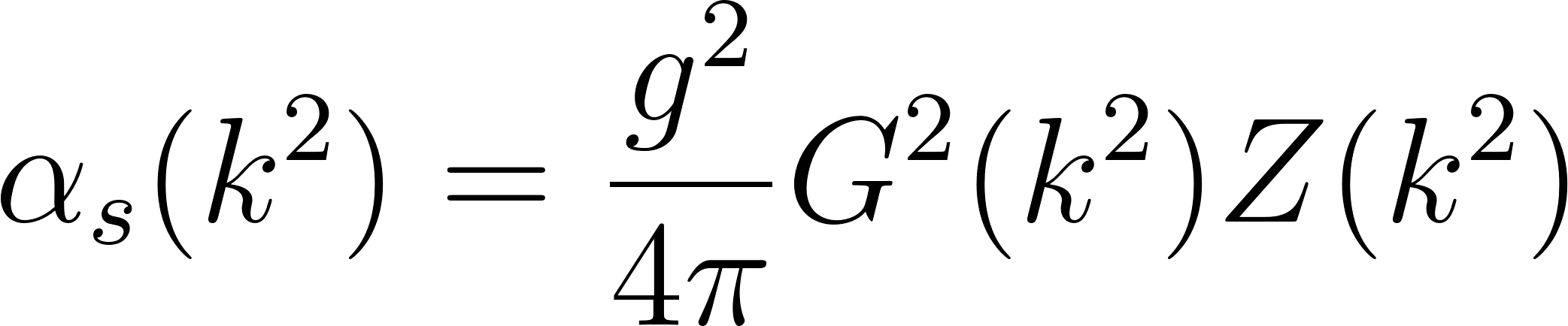 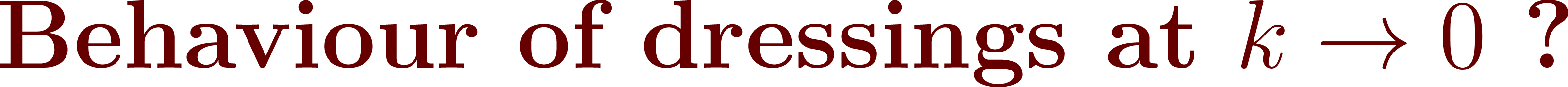 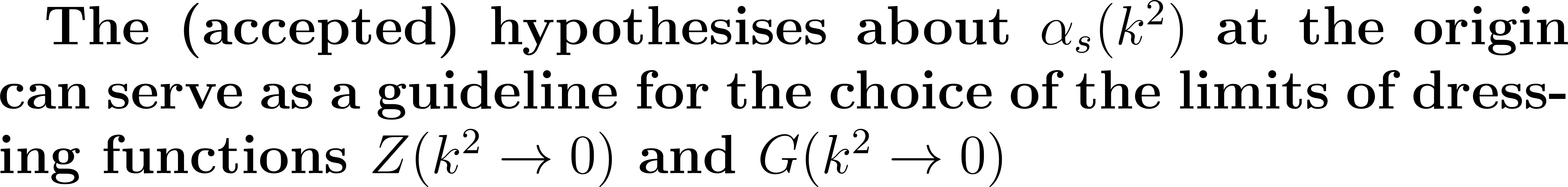 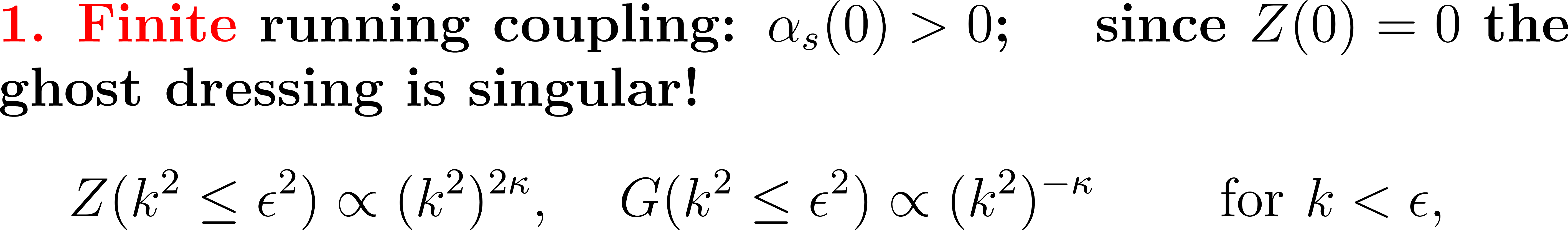 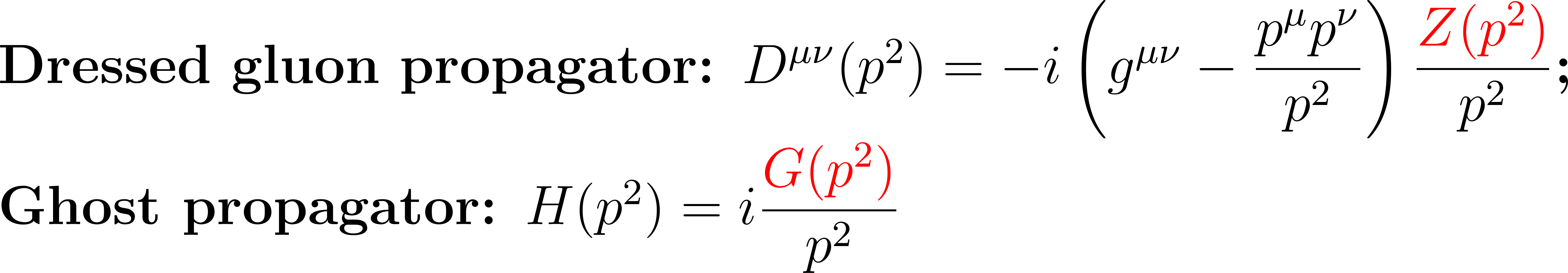 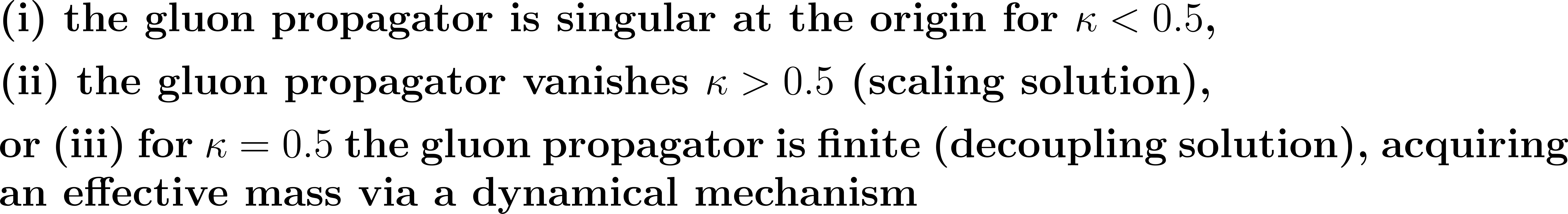 18.07.2019
11
Dubna, July, 2019
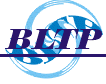 L.P. Kaptari
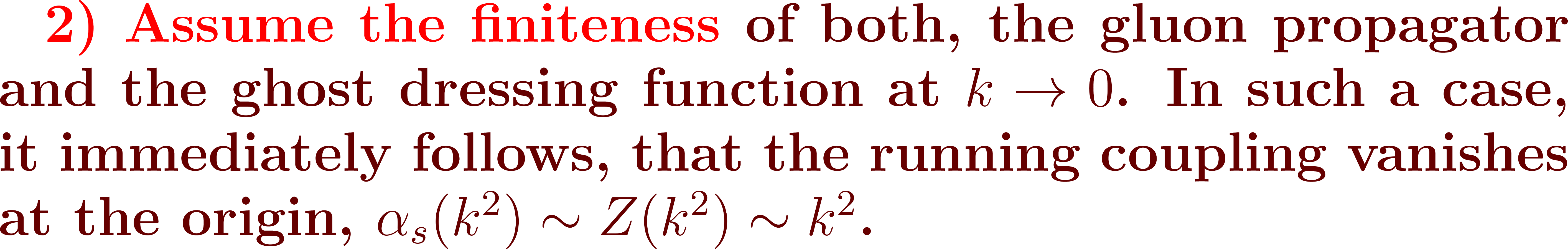 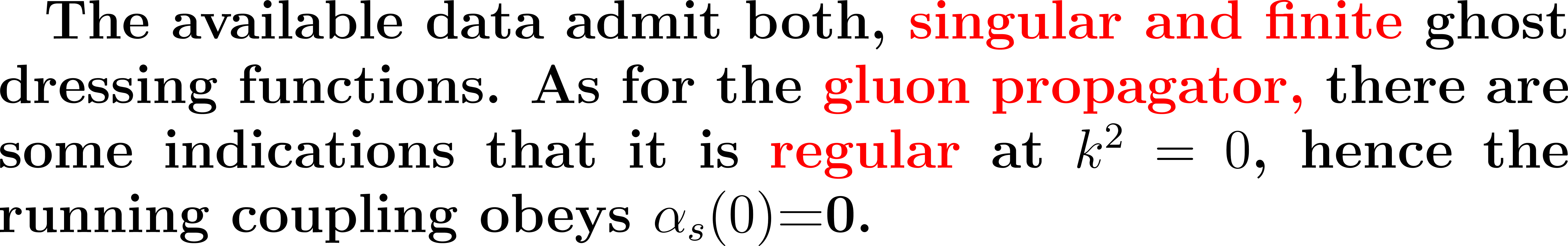 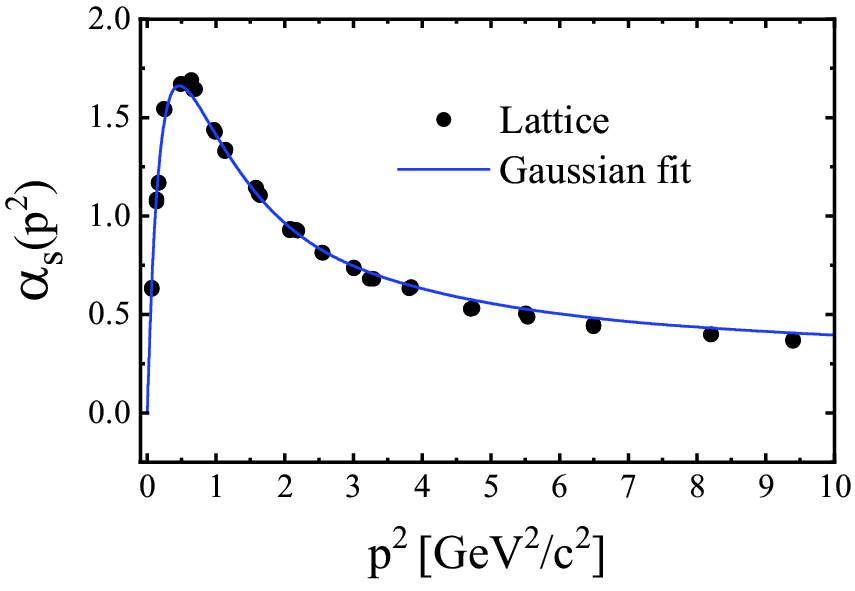 18.07.2019
12
Dubna, July, 2019
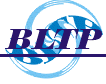 L.P. Kaptari
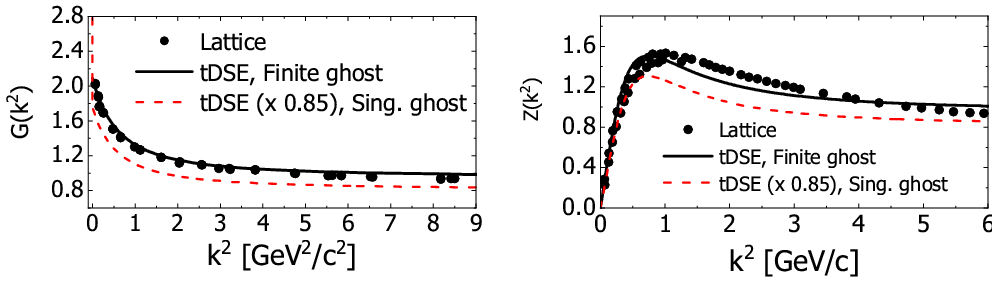 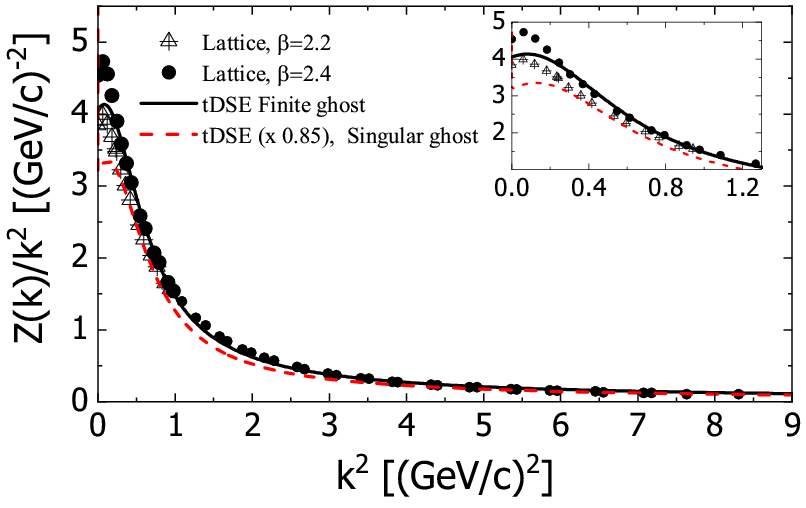 18.07.2019
13
Dubna, July, 2019
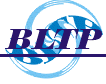 L.P. Kaptari
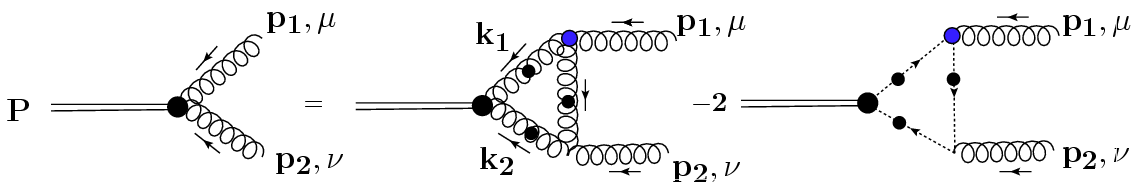 BSE domain
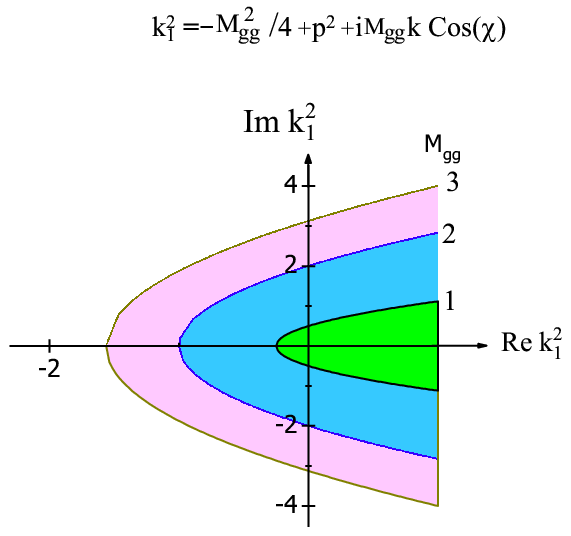 18.07.2019
14
Dubna, July, 2019
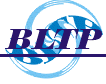 L.P. Kaptari
Complex Euclidean space (numerical)
iii)  DSE solution along real  momenta q 
      and DSE  at complex external  momenta k
ii) Laurent series
i) rays along f=const
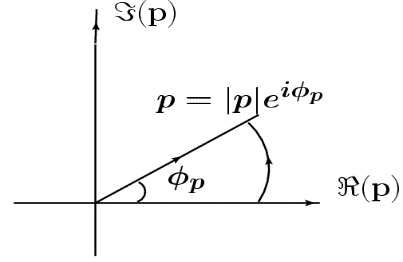 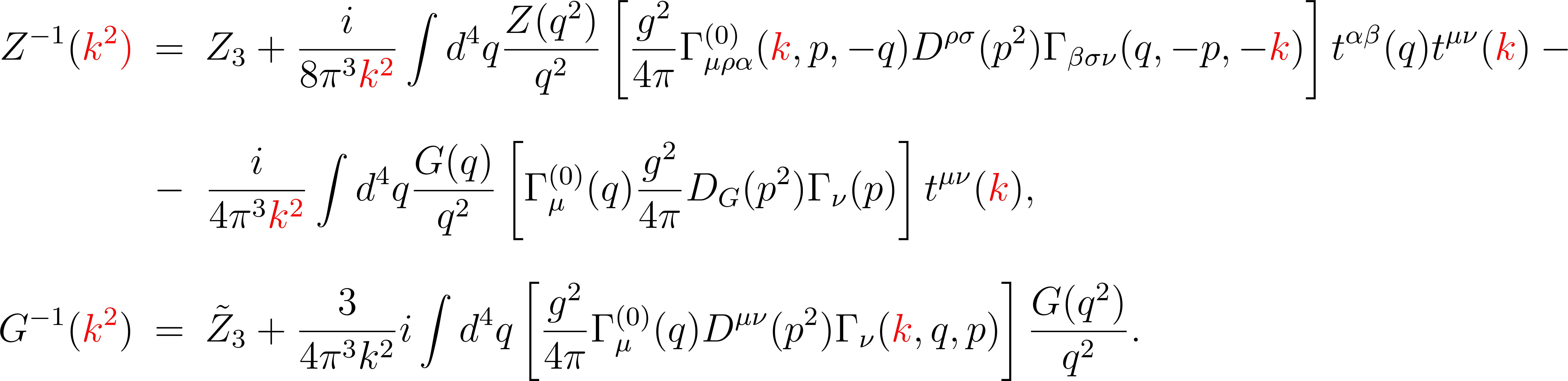 18.07.2019
15
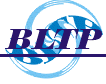 L.P. Kaptari
Analytical properties
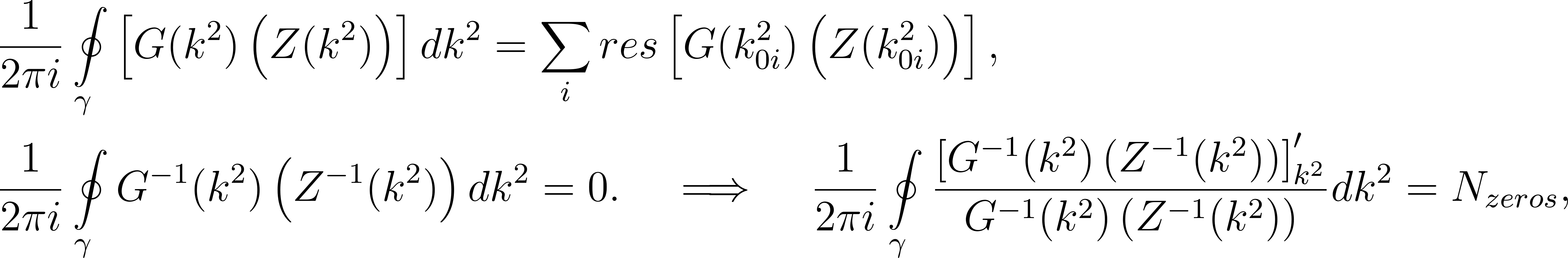 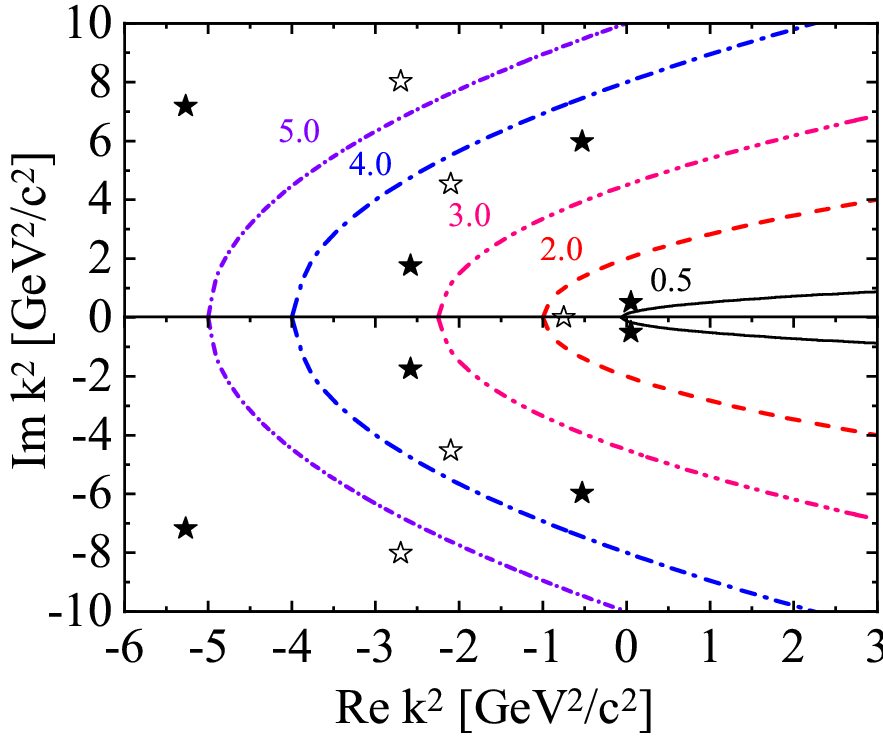 18.07.2019
16
Dubna, July, 2019
Numerical integration
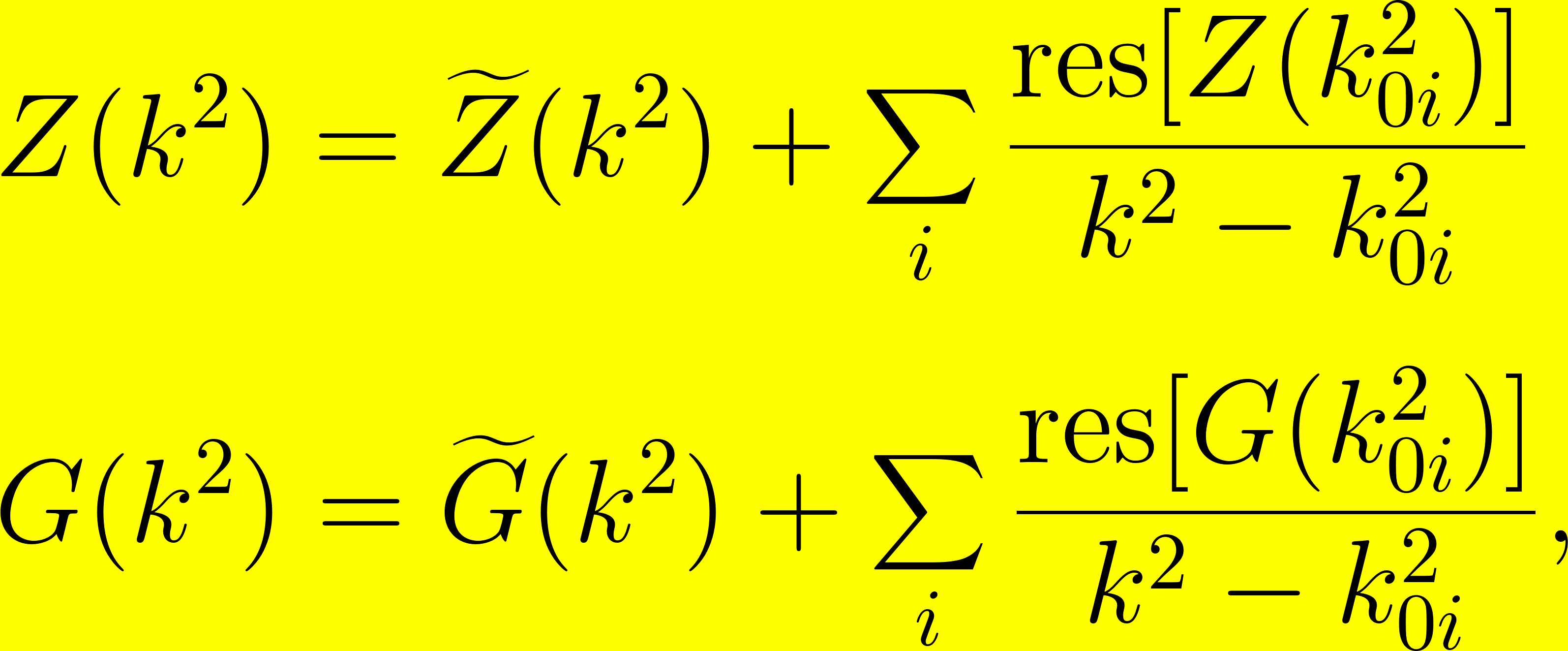 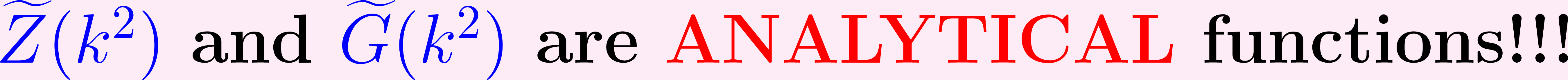 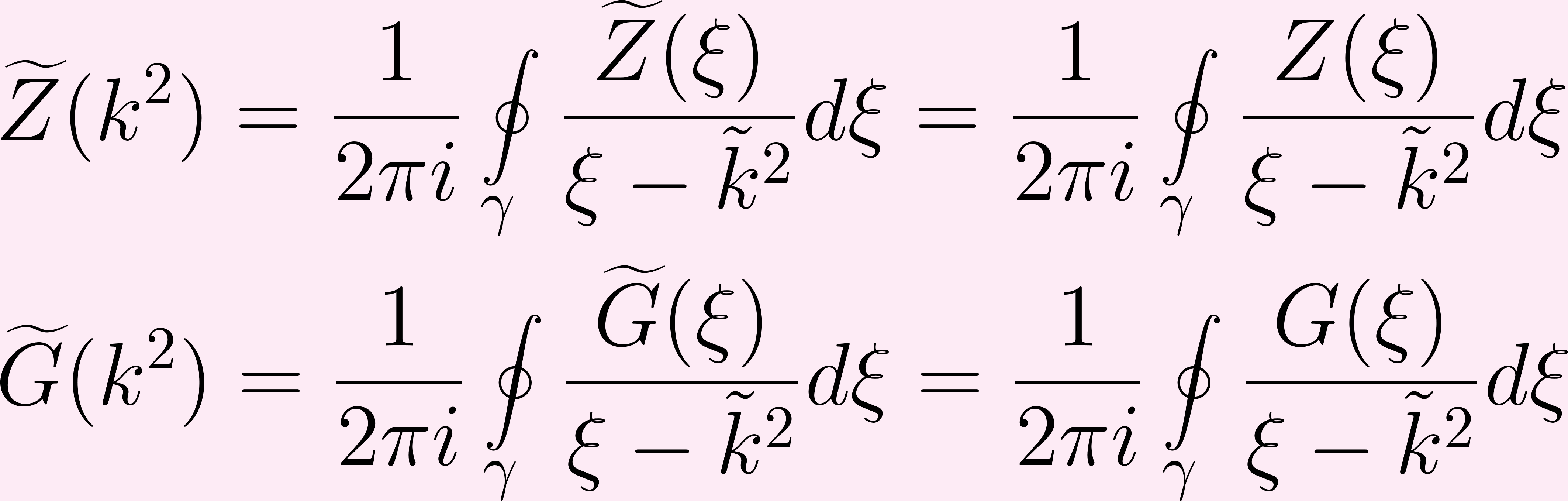 18.07.2019
17
Dubna, July, 2019
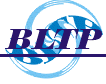 L.P. Kaptari
SUMMARY
The gluon and ghost propagators, in Landau gauge, have been analyzed by the  Dyson-Schwinger equation within the ladder rainbow truncation.  It has been found that, by a proper choice of the effective model parameters, the  method provides reliable solutions for the model propagators in a good  agreement with the available SU(2) and SU(3) lattice QCD calculations.

  The obtained  solutions  have been generalized to complex  Euclidean space in the domain where the Bethe-Salpeter equation for glueballs is defined.

   It has been shown that the complex solutions od the tDSE are not analytical in complex Euclidean space and contain pole-like singularities, which can hamper the numerical procedure of solving the BSE for glueballs. 

 A method based on the Cauchy’s and Roushe’s theorems has been proposed to analyze the corresponding singularities. The position of the few first poles together with their  residues are found with  a  good accuracy  to be used in subsequent  calculations based on the Bethe-Salpeter  equation for glueballs.
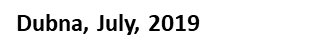 18.07.2019
18
THANK YOU !!!
18.07.2019
19